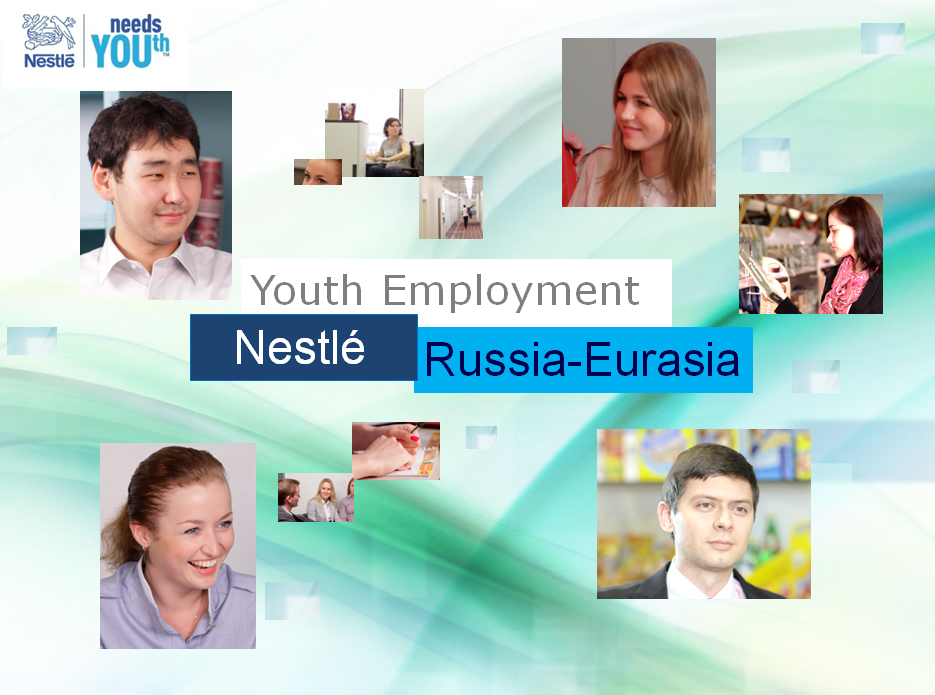 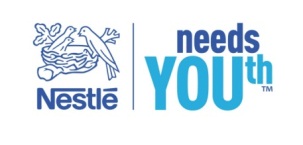 Практика
Кто: студенты учебных заведений  при условии наличия заключенного договора с учебным заведением.

Срок: обычно от 2 до 10 недель в зависимости от специфики учебных программ.


Оформление: договор с практикантами о прохождении практики 
на основании договора с ВУЗом. 

Условия:
Сумма выплаты:
60% от федерального МРОТа –4279 (четыре тысячи двести семьдесят девять) рублей 00 копеек в месяц, плюс гросс ап на 13% (подоходный налог). (обязательство Нестле) 

Оплата: производится пропорционально рабочим дням, рабочие дни определяются согласно производственному календарю. Выплачиваем 2 раза в месяц с авансом и заработной платой.
Corporate HR | Sub-Community | Author’s name
5 February 2016
2
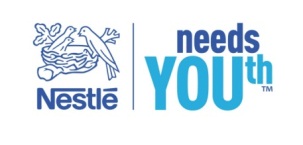 Стажеры
Кто: студенты учебных заведений, или не более трех лет с момента окончания учебного заведения.

Срок: 1-6 месяцев, c возможностью повторного найма на позицию стажера через 6 месяцев.

Оформление: срочный трудовой договор. 

Условия: 
	HO Оклад 10 000 руб/, компенсация питания,страхование жизни с первого дня работы

Оплата: производится пропорционально рабочим дням (рабочие дни определяются согласно производственному календарю) и рабочему времени, которое определяется согласно графику работы.
Corporate HR | Sub-Community | Author’s name
5 February 2016
3